Figure 3. Graded activation clusters found in Experiment 2: left STG and left IFG (both BA 47 and BA 9).
Cereb Cortex, Volume 17, Issue 8, August 2007, Pages 1958–1969, https://doi.org/10.1093/cercor/bhl105
The content of this slide may be subject to copyright: please see the slide notes for details.
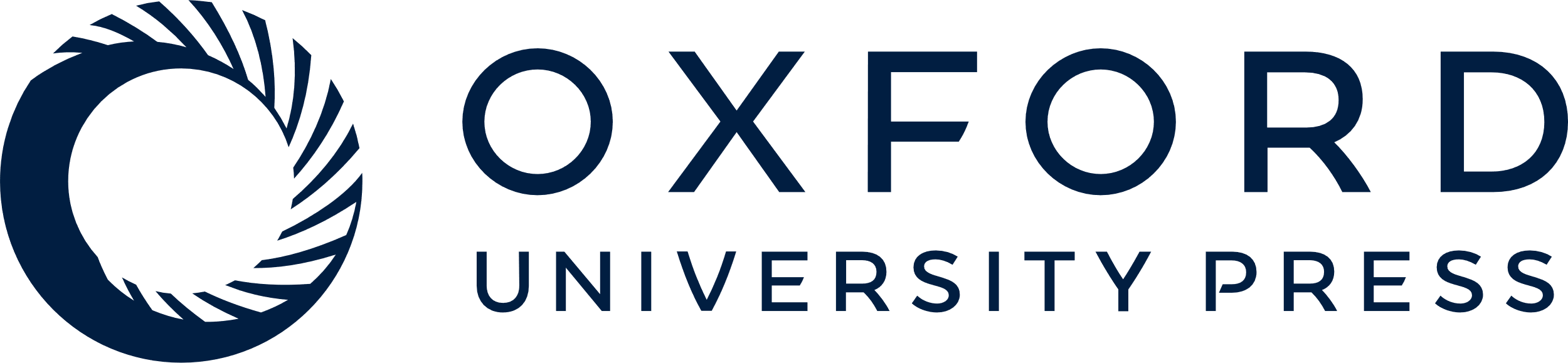 [Speaker Notes: Figure 3. Graded activation clusters found in Experiment 2: left STG and left IFG (both BA 47 and BA 9).


Unless provided in the caption above, the following copyright applies to the content of this slide: © The Author 2006. Published by Oxford University Press. All rights reserved. For permissions, please e-mail: journals.permissions@oxfordjournals.org]